Unité 6Zaz : l’optimisme et la fraîcheur d’une voix « cassée »
Département de Français
Université Sun Yat-sen
中山大学法语系
Le parcours d’Isabelle Geffroy, dite Zaz
- chanteuse française de la nouvelle génération parmi les plus populaires et les plus écoutées
- reconnue pour sa « voix grave et cassée »
- le tube « Je veux »
- le tube « On ira »
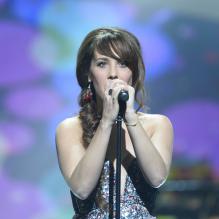 Le parcours d’Isabelle Geffroy, dite Zaz
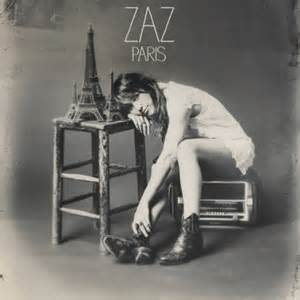 « Petite fée à la voix rauque, Zaz s’impose comme une chanteuse naturelle, lumineuse et spontanée, en phase avec son public. Son univers vitaminé, jazzy et enchanté fait la recette de son succès. Sur scène, elle dégage une énergie folle et entonne ses chansons avec passion. Une puissance musicale rafraîchissante à vivre pleinement et sans détour ! »
Je veux
Opposez les deux premières strophes aux deux suivantes : 
Que refuse Zaz dans les deux 1ères strophes et à qui s’adresse-t-elle ?
A quelles valeurs Zaz s’assimile-t-elle dans les deux strophes suivantes ?
 
Les strophes 5 et 6 condamnent les conventions sociales qui régissent la société : 
Quelles sont ces conventions ? 
 
Enfin, la chanteuse invite les auditeurs dans sa réalité (« Bienvenue dans ma réalité ! »)
Résumez en quelques mots la réalité de Zaz.
Et vous, quelle est votre réalité ? A quelle réalité rêvez-vous ?
Zaz : tout ce qu’elle veut
« J’allais où le vent me portait. J’ai joué tous les styles et de toutes les manières »

« ces théâtres ukrainiens où trônent encore les vieux micros de l’ère communiste, le public japonais capable de passer du mutisme à la folie la plus complète, … la joie de vivre et la gentillesse infinie de [s]on public d’Amérique latine »

« Si on veut transmettre un monde correct à nos enfants, il faut y croire un minimum »
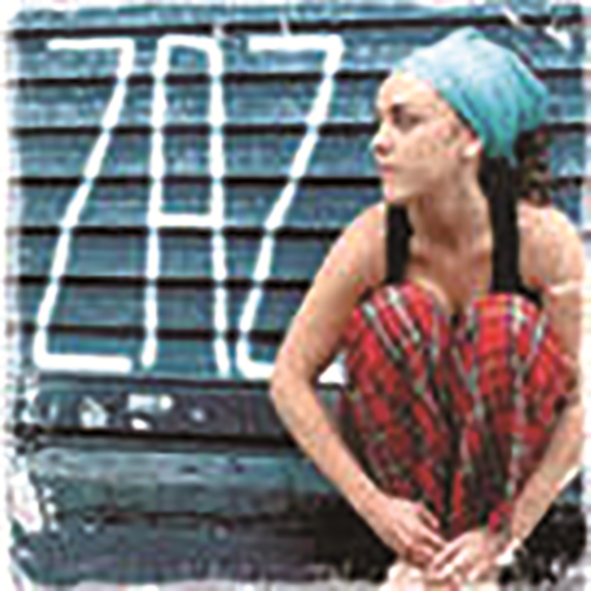 Effet de style…

Dans les deux 1ers paragraphes de la dernière partie de l’article (« Zaz, la « Piaf 2.0 », en concert à New York en 2013 »), le succès de Zaz est présenté par une métaphore filée (une image qui se poursuit dans l’écriture), celle d’un petit vent léger qui se transforme en tempête, sur le principe d’une gradation. En effet, « la brise d’enthousiasme » - métaphore du succès de Zaz - qui ouvre ce 1er paragraphe évolue en « bourrasque », avant de devenir « tornade », et resurgit à la fin du 2ème paragraphe en véritable « raz de marée », achevant la métaphore filée.

Choisissez un champ lexical que vous développerez en métaphore filée (et éventuellement en gradation) sur un ou deux paragraphes.
Apprendre le français… 

Zaz est écoutée à travers le monde et « dans les pays d’Europe de l’Est, elle suscite l’envie d’apprendre le français ».
Quelles étaient vos motivations au début de votre apprentissage du français ? Ces motivations ont-elles évolué ? Quelles sont-elles aujourd’hui ?


Un petit tour aux Francofolies !

Découvrez l’un des plus importants festivals de musique en France, les Francofolies de La Rochelle !  Lien : http://www.francofolies.fr
le succès continue…J’ai deux amours
le succès continue…« On ira »
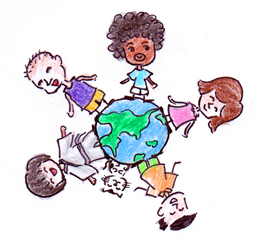 « On ira »
On dira que les poètes n’ont pas de drapeau,
On fera des jours de fête autant qu’on a de héros,
On saura que les enfants sont les gardiens de l’âme,
Et qu’il y a de reines autant qu’il y a de femmes.
 
On dira que les rencontres font les plus beaux voyages,
On verra qu’on ne mérite que ce qui se partage,
On entendra chanter des musiques d’ailleurs,
Et l’on saura donner ce qu’on a de meilleur.
 
Refrain
Vous êtes les étoiles, nous sommes l’univers,
Vous êtes un grain de sable, nous sommes le désert,
Vous êtes mille pages et moi je suis la plume,
Oh, oh, oh, oh ! Oh, oh, oh !

Vous êtes l’horizon, et nous sommes la mer,
Vous êtes les saisons, et nous sommes la terre,
Vous êtes le rivage et moi je suis l’écume.
Oh, oh, oh, oh ! Oh, oh, oh !
Les chansons et albums de Zaz sont sur Baidu musique et Baidu vidéo !

- Clip vidéo « On ira » accessible à la page : http://tv.sohu.com/20131130/n391062461.shtml

- « J’ai deux amours » par Zaz : http://www.trackmusik.fr/media/z/zaz/paris/j-ai-deux-amours-zaz